全国大会代替事業
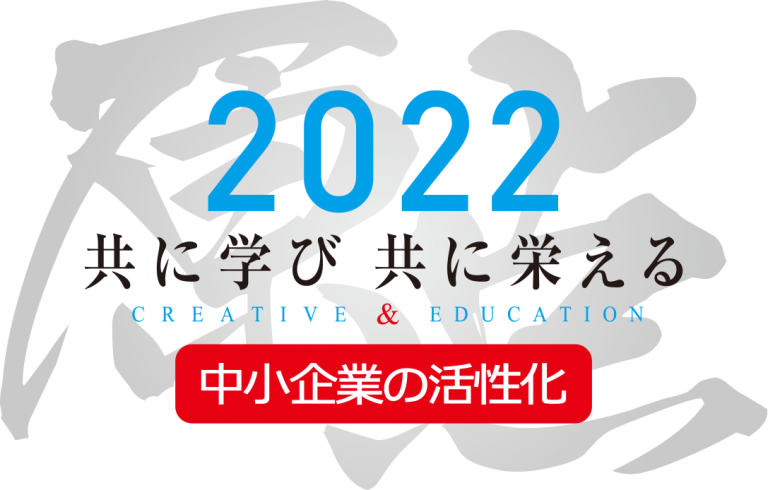 本部主催勉強会
事前課題
2022.5.27
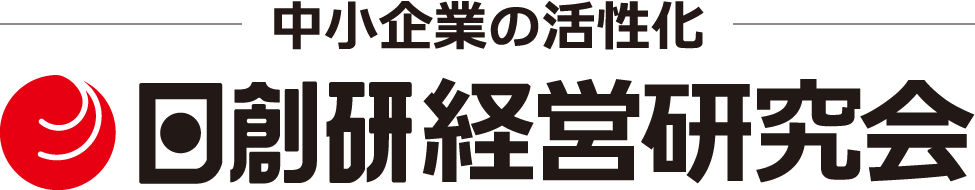 事前課題の目的
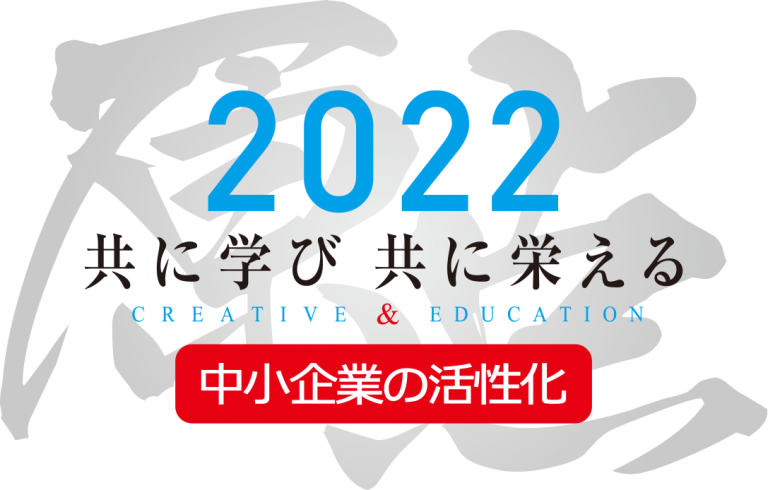 自社への落とし込みと業績アップ
本部主催勉強会に参加して「良かった」と
感動して終わるのでは意味がありません。
　　
いかに自社に落とし込み、業績アップに
繋げられるのか？　が問われています。
　　
そこで会員の皆様には、あらかじめ
次の２つの設問にて内省して頂き
当日の第二・三部に臨んで下さい。
設問１
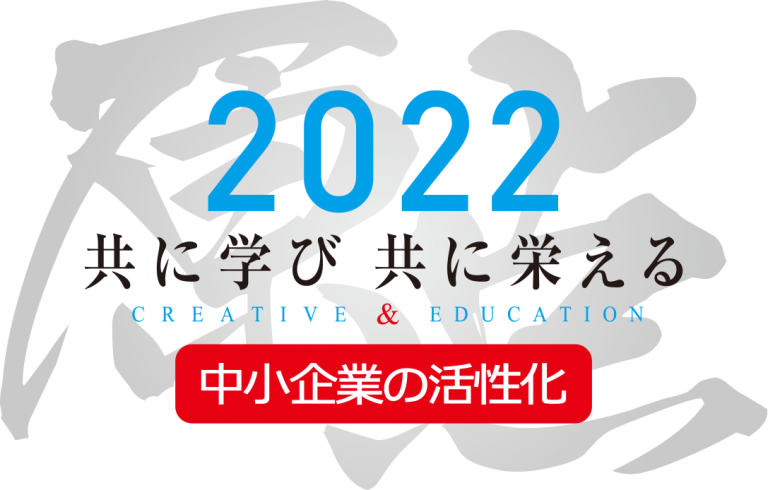 あなたの会社の
　　
「存在価値」は何ですか？
設問２
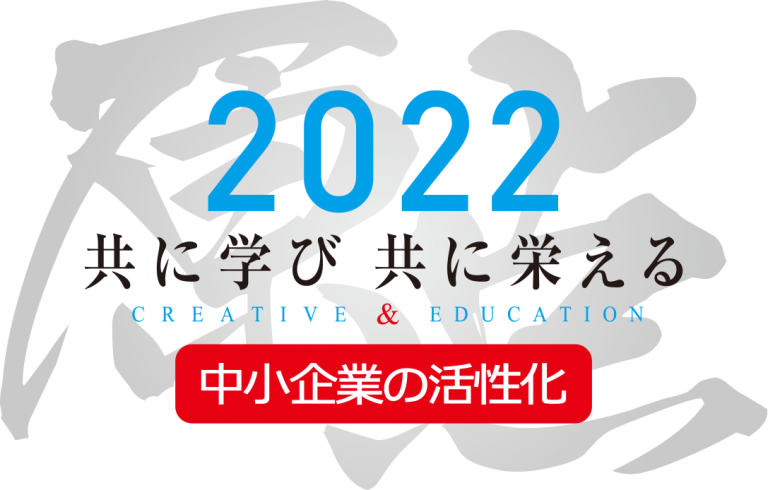 あなたが、人生をかけて
　　
達成したいことは
　　
何ですか？